TEACHERS TO CLASS 4A4
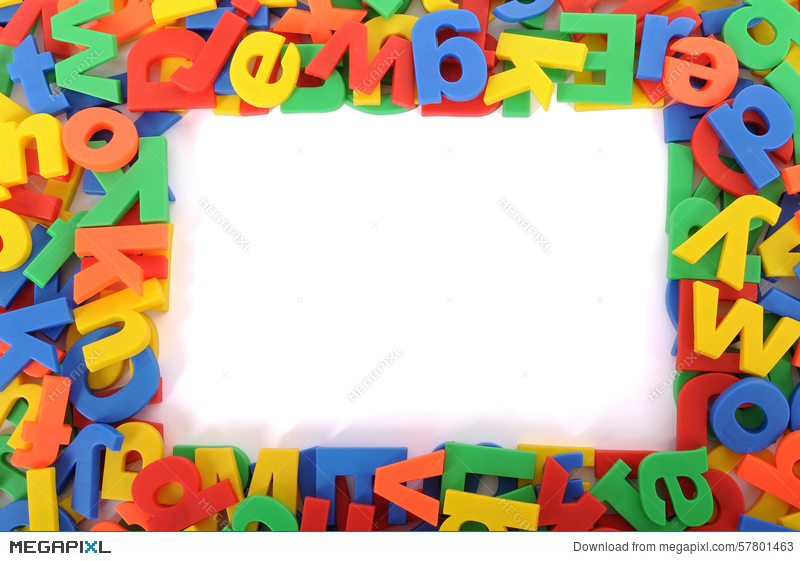 What is the next LETTER 
after K in the alphabet?

		A. letter J			B. letter L
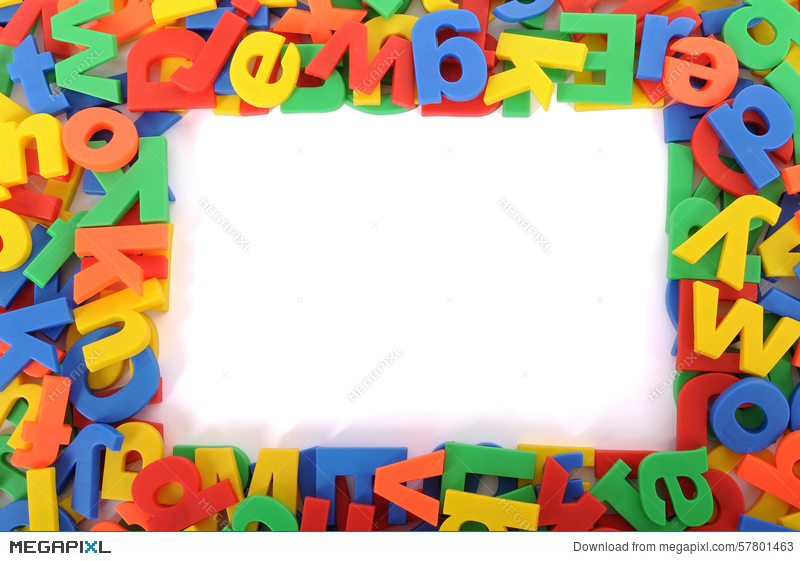 What is the next LETTER 
after K in the alphabet?

- It’s letter L
What does letter “L” say?
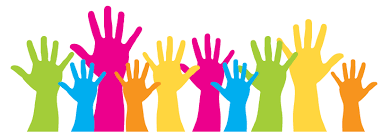 What does letter “L” say?

			It says /l/
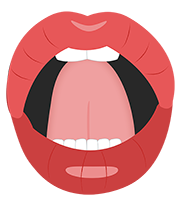 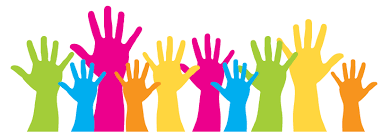 I ________  my eyes when I’m sleeping.     A. close				       B. open
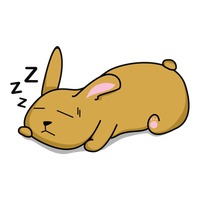 I CLOSE my eyes.
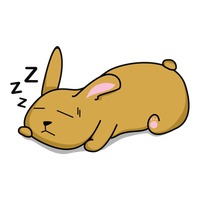 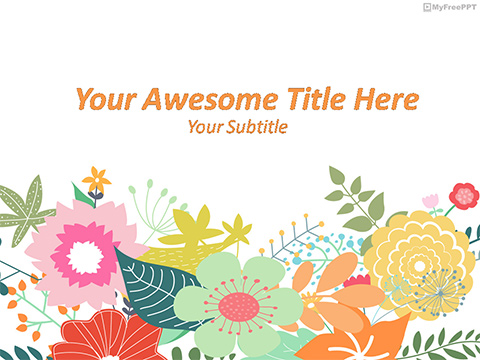 They’re beautiful. You buy them to decorate the house at Tet.

What are they?
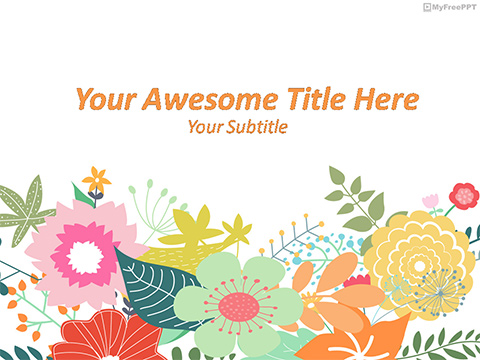 They’re beautiful. You buy them to decorate the house at Tet.

They’re FLOWERS.
PHONICSL – blend sounds
- cl
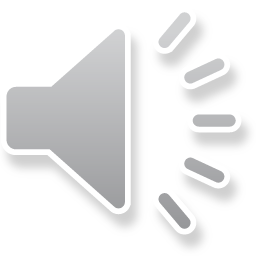 clothes 
She wears new clothes at Tet.
close
Close the door, please.
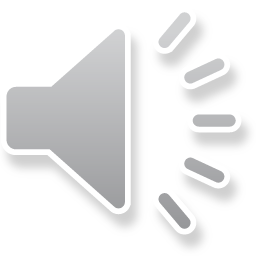 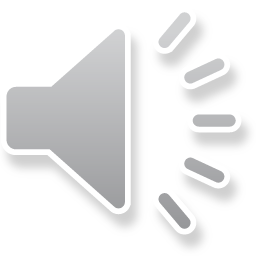 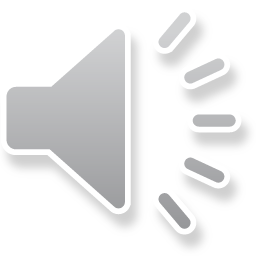 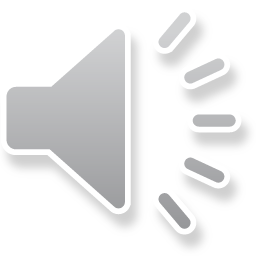 - fl
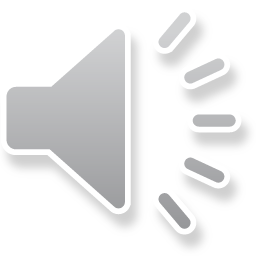 flowers 
My mother buys lots of flowers for Tet.
floor
I clean the floor in the afternoon.
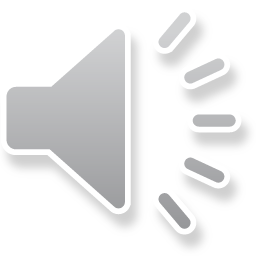 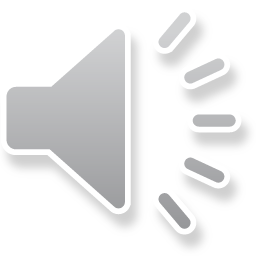 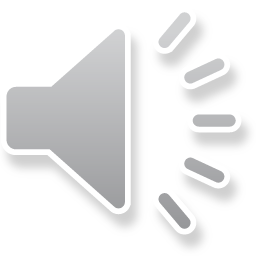 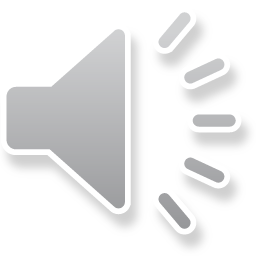 Activity 2: Listen and write.
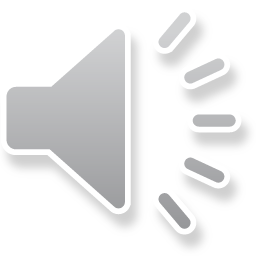 flowers
1. We give our teachers lots of _________ on Teacher’s Day.
2. _______ the door, please.
3. The ________ are beautiful.
4. She’s cleaning the _______ now.
Close
clothes
floor
Word buildfind more words with –fl and –cl sounds
FAST AND FURIOUS
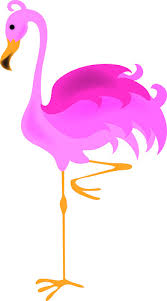 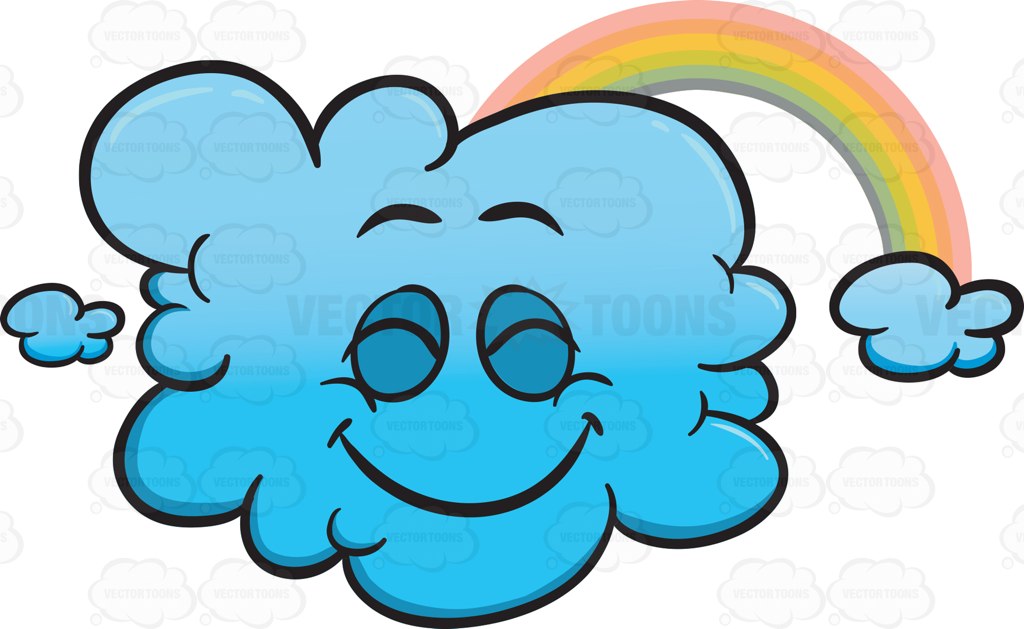 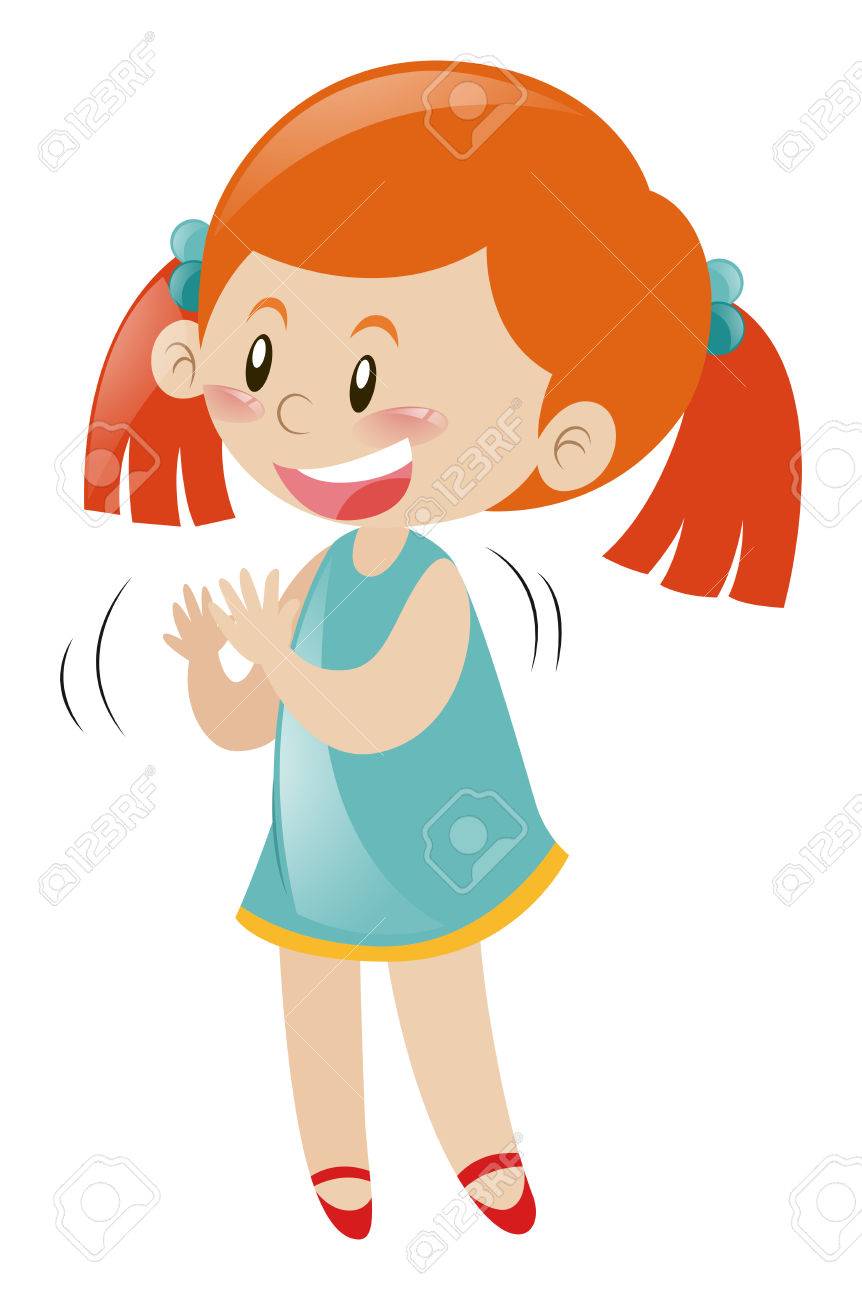 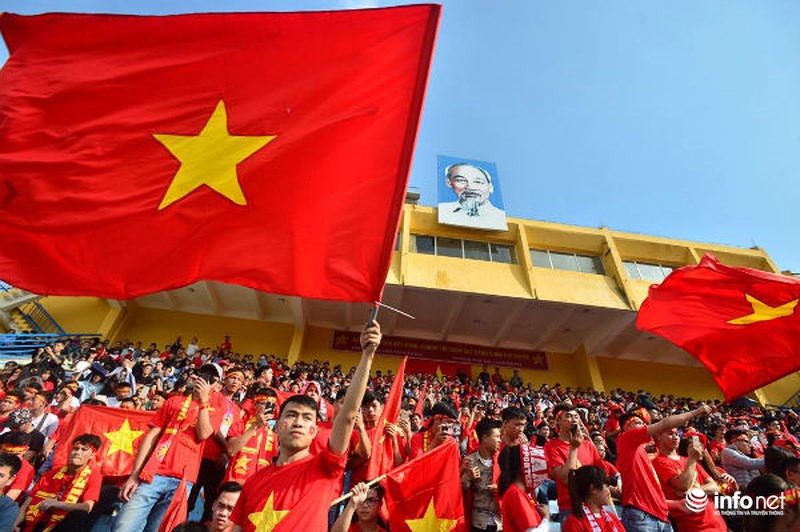 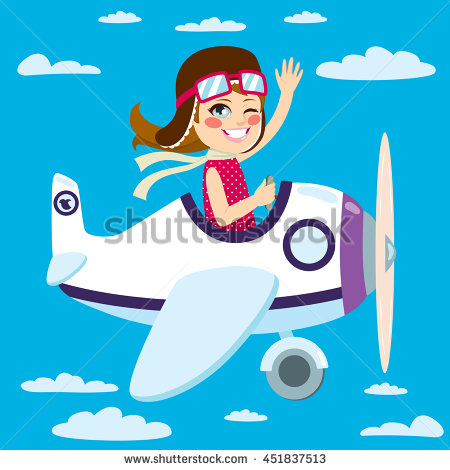 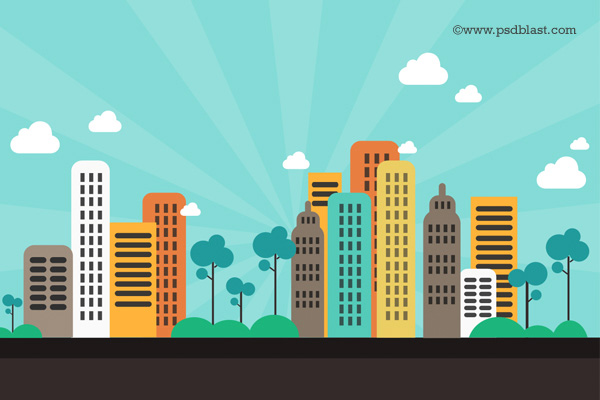 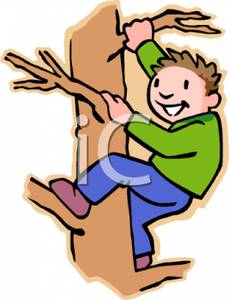 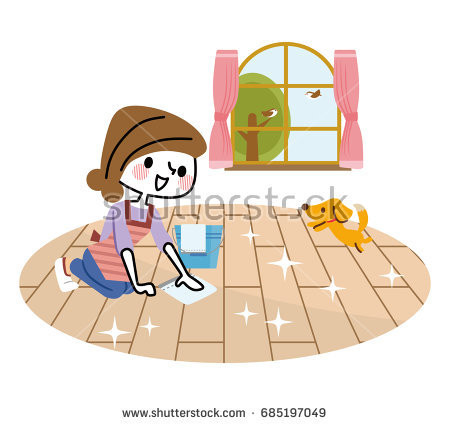 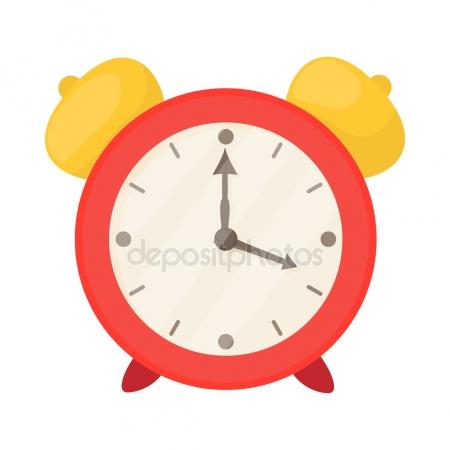 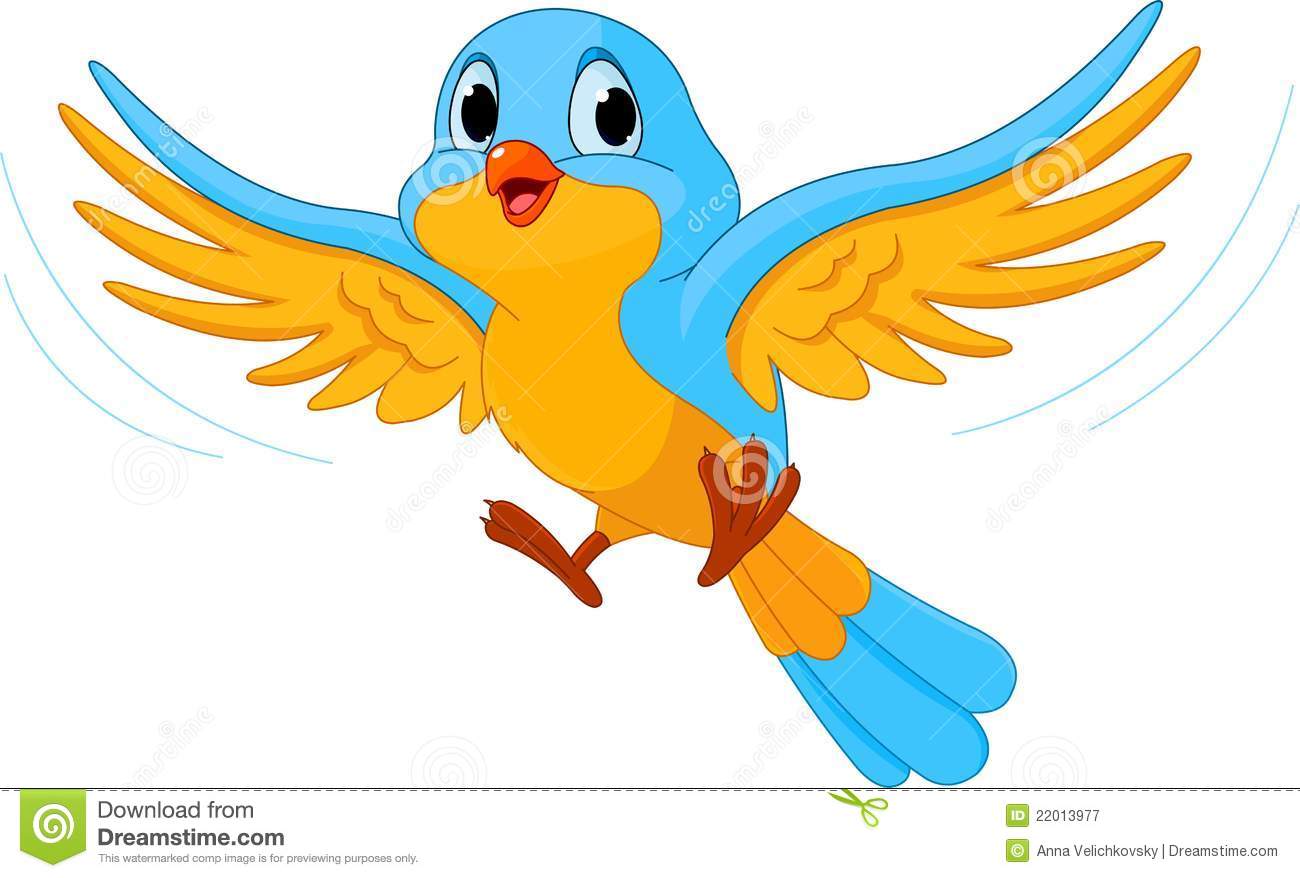 L – BLEND SOUNDS
CL
Clean
FL
Flag
GROUP THE WORDS
clean		flag
climb		flat
flap			clothes
floor 		cloud 
clap 		flamingo
clock		fly
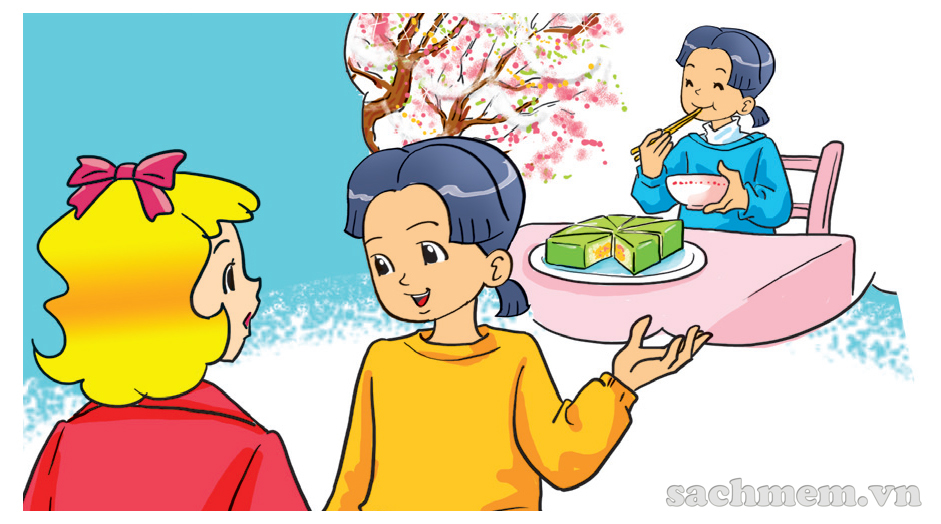 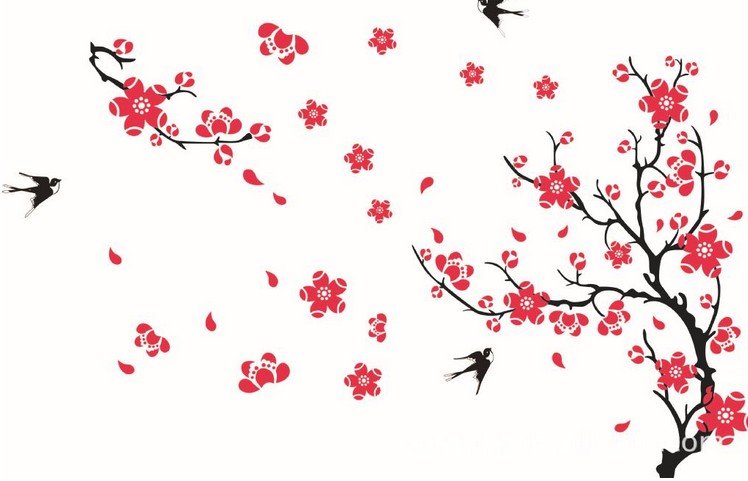 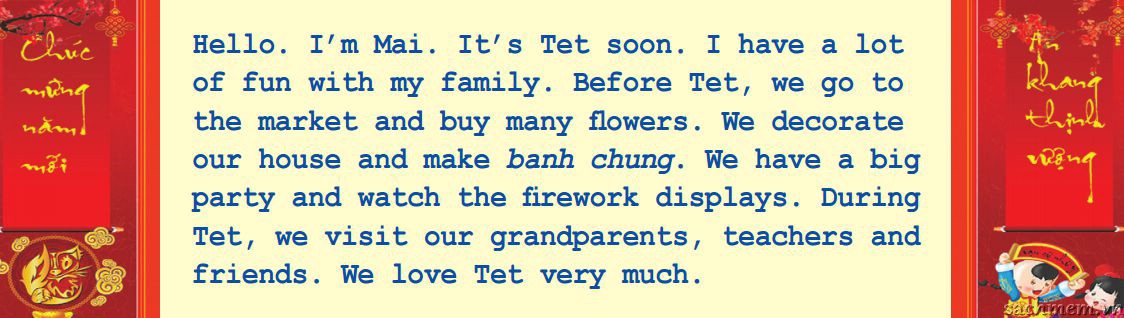 Activity 4: Read and complete
1. It’s ______ soon.
2. Mai’s family go to the market and buy many_________.
3. They decorate ____________ and make ______________.
4. They watch __________________.
5. They visit ________________, ___________, and __________.
Tet
flowers
banh chung
the house
firework displays
grandparents
teachers
friends
Activity 5: Write about your Tet
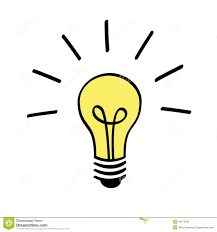 Project: Make a Phonics Book
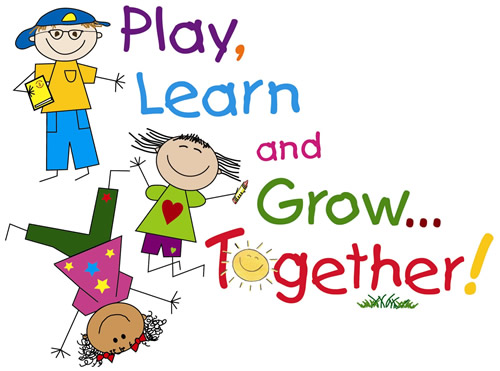 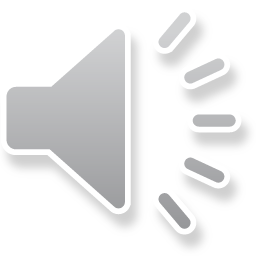